接遇研修・基本のモデルプログラム
プログラム２－②　
　　　　　　接遇ガイドラインに基づく接遇方法
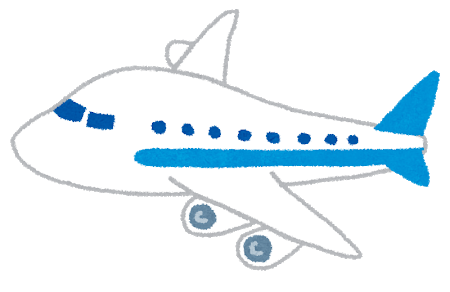 [Speaker Notes: ⓪講師の自己紹介とアイスブレイク
　●講師の自己紹介

　●航空機利用における接遇の場面などの話をしながら、受講生との対話をつくるアイスブレイク]
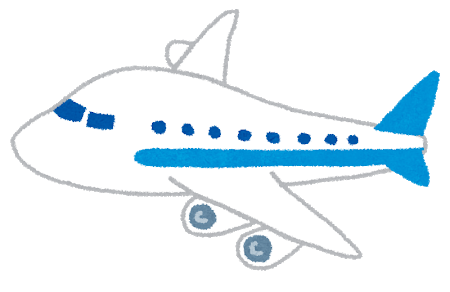 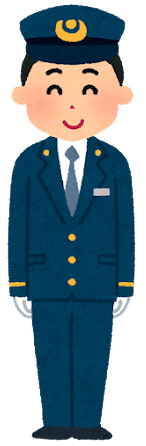 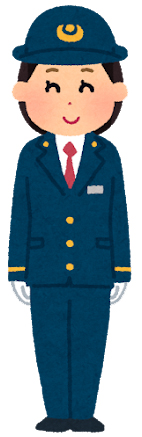 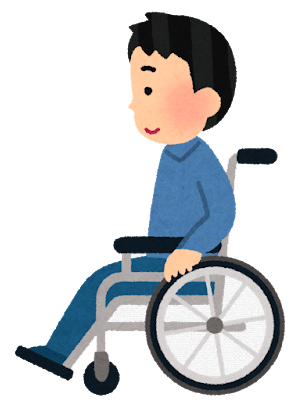 高齢者、障害者等に対する
接遇の基本を学ぶ
[Speaker Notes: 急激に増加している高齢者、また、障害のある人が問題なく移動できるよう、
根幹の公共交通手段である航空事業には、接遇対応が求められています。

国土交通省では、公共交通事業者向けの「接遇ガイドライン」が策定され、
高齢者や障害のある人に対する「接遇の基本」が示されています。

ここでは、接遇ガイドラインを基本に、航空事業の各場面でどのような配慮が必要かを学んでいきます。]
①　対応の際の配慮点
障害特性、高齢者、障害者等に対する理解を高め、偏見を取り除く

まずはコミュニケーションをとることにより、思い込みや不当な
　 対応をなくす

コミュニケーションにおいては、必要な情報保証を

敬意を持った対応を

必要な接遇は多様であることを前提に

高齢や障害を理由に搭乗を拒否してはならない
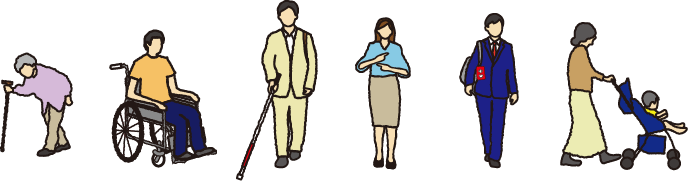 [Speaker Notes: ①対応の際の配慮点

具体的な業務の場面での接遇方法に入っていく前に、身に付けるべき対応の配慮点を見てみましょう。
これは、障害者権利条約に基づき、障害のある人が当たり前に公共交通の利用など、生活を送ることができる
「権利」を法的に保障されているということが裏付けにありますが、
差別をせず、合理的な配慮をすることを整理したものです。

【内容の読み上げ】]
②　基本の接遇方法
[Speaker Notes: ②基本の接遇方法

では、接遇対象別、業務の場面別に接遇方法を見ていきましょう。]
１.高齢者
特性に配慮し、困っている様子のときは、支援が必要かを確認した上で接遇対応をします。
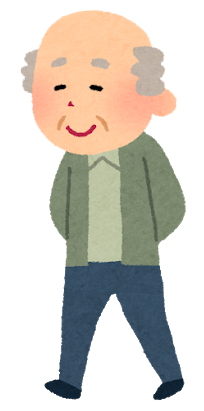 ■高齢者の特性
視力・聴力・筋力など身体機能が低下
移動やコミュニケーションに時間がかかる
杖やシルバーカー、車椅子を利用している人もいる
認知症の症状のある人もいる
[Speaker Notes: まずは、高齢者ですが、高齢者は文字情報や周囲の様子が見えにくい、
乗務員の声が聞こえにくい、筋力が低下し歩きにくい、認知症の症状のある人もいるなどの特性があります。

困っている様子の場合には、支援が必要かを確認して対応しましょう。]
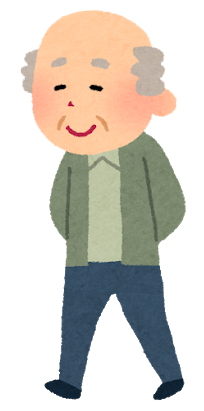 予約、チェックイン
聴こえている、理解しているかを確認
機内のトイレ利用等に配慮し、時間の目安を伝えておく
ターミナルでの待合
・移動
バランスを崩す、躓きやすいため、安全を確認
時間に余裕を持った支援
保安検査場
手順は、丁寧に具体的に伝える
[Speaker Notes: 予約、チェックイン時における対応などでは、
聞こえているか、理解しているかを確認することが重要です。

また、ターミナルでの待合・移動時には、バランスを崩したり、
躓きやすいため安全を確認し、相手のペースに合わせ、ゆっくりと対応しましょう。
急かせてしまって、転んだりしないよう、注意喚起が必要です。

保安検査場では、手順は丁寧に具体的に伝え、
支援が必要な場合は対応しましょう。]
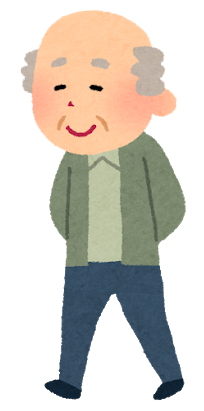 搭乗口、搭乗
運航状況などの情報は、丁寧に具体的に伝える
機内
時間に余裕を持った支援
積極的にコミュニケーションを
降機
利用者のペースに合わせた対応を
乗り換え時
支援の申し出があれば乗換経路を具体的に案内
[Speaker Notes: 搭乗に際しては、運航状況や搭乗口の変更などの情報は、丁寧に具体的に伝えます。
機内では、バランスを崩したり躓きやすいため、安全を確認し、
移動の準備などに時間を要することに配慮し、ゆっくりと対応しましょう。

気圧の変化等の影響で体調が変化しやすくなるため、積極的にコミュニケーションを行いましょう。

降機の際も急かさずに相手のペースに合わせた対応を行いましょう。

支援の申し出があれば、乗換の経路を具体的にご案内します。]
２.認知症の人
特性に配慮し、困っている様子のときは、支援が必要かを確認した上で接遇対応をします。
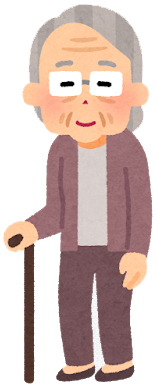 ■認知症の人の特性
症状はさまざまであり、主に認知機能（理解する力や判断する力）などが低下する
保たれている機能もあるので、一律のイメージで対応してはいけない
高齢者に多いが、若年性や軽度認知症の人もいる
[Speaker Notes: 次に、認知症の人ですが、主に認知機能が低下していますが、症状はさまざまです。
保たれている機能もあるので、一律のイメージで対応するのはさけましょう。

困っている様子の場合には、支援が必要かを確認して対応しましょう。]
■認知症を自己開示している方に対して
　（認知症であることを告げた、ヘルプマーク等により認知症　
　の人であることがわかった場合）
　➡何に困っているか、どのような支援が必要か確認
　➡落ち着ける環境のもと、余裕を持った支援を

■認知症を自己開示していない方に対して
　（外見からはわからないが困っている様子の場合）
　➡「認知症の人かもしれない」ことを選択肢のひとつと考える
　➡相手の状況に合わせ、必要な支援を伺い、対応
　　（話しかけてみて状態をうかがう）
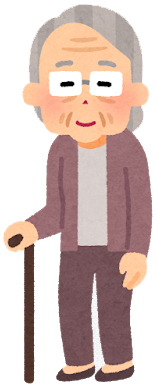 [Speaker Notes: 認知症の人は、自分が認知症であることを開示している人、そうでない人がいます。

ヘルプマークを掲示したり、自分が認知症であることを告げたりして支援を求める人がいます。
落ち着ける環境のもと、どんな支援が必要かを伺い、ゆっくり、余裕を持った支援を行うことが重要です。

認知症と自己開示していない人もいますが、障害のある人への対応と同様、困っている様子の場合には、
認知症の人かもしれないことを選択肢のひとつと捉え、相手の状況に合わせた対応を行います。
さっき聞いたことや話を忘れてしまう、今日が何日か、ここがどこかがわからなくなる、会話についていけない
ことがあるなどの典型的な症状が見られれば、認知症の人かもしれません。]
予約、チェックイン
説明時の支援（電話や窓口で）
　・理解しているかを簡潔な言葉で確認
　・自己開示している人には、同伴者の有無、支援の
　　要否を確認
チケット購入が難しい場合の支援
　・行先空港がわからない、忘れてしまった、機械の
　　操作がわからないなどの様子場合には、何に困っ
　　ているかを確認し支援
チェックイン時の支援
　・チェックイン機の使い方がわからない、チケット
　　を失くしてしまったなどの様子場合には、何に
　　困っているかを確認し支援
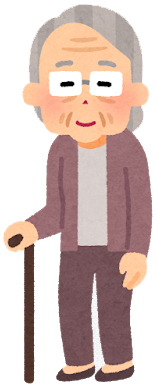 [Speaker Notes: 予約、チェックイン時などにおいては、
まず説明するときに理解していない様子のときには、簡潔な言葉で理解しているかを確認しながら
説明をすることが重要です。
もし、認知症の人であることを開示している場合には、同伴者の有無や支援の要否を確認します。
また、行先空港がわからない、忘れてしまった、機械の使い方がわからない様子の場合には、何に困っているかを確認して支援をします。

また、チェックイン機の使い方がわからない、チケットを失くしてしまうなどの場合があります。何に困っているかを確認し、
支援をします。

行先などを確認する場合には、
①落ち着ける場所でゆっくりとヒントを示しながら記憶を引き出します。
②行先が書かれたもの、家族の連絡先が書かれたものがないか確認します
③行先がわからない場合には、警察や地域の支援者との連携により解決する方法もあります。
いずれも、くれ返して確認すること、メモによる内容確認が重要です。]
ターミナルでの待合、移動
行先がわからなくなっている時の支援
　・たちすくむ、行ったり来たりしている、座り込ん
　　でいる場合、どこに行けばよいかわからなくなっ
　　ている可能性がある
　・ゆっくりと落ち着かせて支援
案内表示について説明を求められたとき
　・案内表示の内容が理解できない、眼に入っていな
　　い場合がある
　・落ち着かせ、どこにいきたいか、どうしたいのか
　　を確認して支援
立ち入り禁止エリアに入ろうとしているとき
　・利用者の安全の確保を第一に対応。
　・その後は急き立てたり、責めたりせず静かな場所
　　に誘導。落ち着くまで待つ。
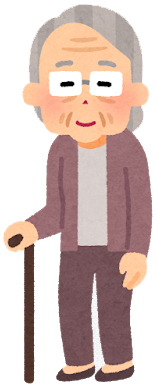 [Speaker Notes: ターミナルでの待合、移動です。
たちすくむ、行ったり来たりしている、座り込んでいるなどの場合は、
どこに行けばよいかわからなくなっている可能性があります。どうしたいのかを確認します。
わからない場合には、ゆっくりと、落ち着いていただいた上で再度確認し、
必要に応じて家族などの連絡先がないか確認します。
案内表示について説明を求められたときには、内容が理解できない、眼に入っていないなどの場合があります。
落ち着かせて、どこにいきたいのか、どうしたいのかを確認して支援しましょう。
立ち入ってはいけない場所に間違って入ろうとする場合があるかもしれません。
その場合は、その方の安全の確保を第一とし、その後は、急き立てたり、責めたりするとパニックになってしまう場合も
あります。落ち着くまで待ちましょう。]
ターミナルでの待合、移動
(つづき)
緊急時における対応
　・支援や避難誘導を行う際には、理解していない様
　　子、不安な様子の場合には「大丈夫ですよ」と声
　　をかけ、ゆっくり、簡潔に説明する。
保安検査場
保安検査場における対応
　・どんな検査をするのか、そのために準備すること　
　　などがわからない様子の場合には、ゆっくりと落
　　ち着かせ、わからないことを確認し、支援。
案内表示について説明を求められたとき
　・案内表示の内容が理解できない、眼に入っていな
　　い場合がある
　・わからないことを確認して、支援。
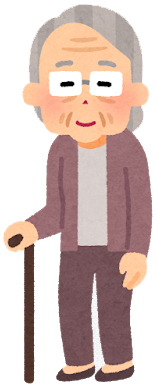 [Speaker Notes: 緊急時の支援時には、理解ができていない、不安の様子の場合には、まずは「大丈夫ですよ」と声をかけ、
ゆっくり、簡潔に説明することが重要です。

次に、保安検査場です。
どんな検査をするのか、そのために何を準備するかをわすれてしまっている、わからない様子の場合には、
ゆっくりと落ち着かせてから、わからないことを確認、支援します。
案内表示について説明を求められたときには、内容が理解できない、眼に入っていないなどの場合があります。
わからないことを確認して支援しましょう。]
搭乗口、搭乗
行先がわからなくなっている時の支援
　・たちすくむ、行ったり来たりしている、座り込ん
　　でいる場合、どこに行けばよいかわからなくなっ
　　ている可能性がある
　・ゆっくりと落ち着かせて支援
案内表示について説明を求められたとき
　・案内表示の内容が理解できない、眼に入っていな
　　い場合がある
　・落ち着かせ、どこにいきたいか、どうしたいのか
　　を確認して支援
緊急時における対応
　・支援や避難誘導を行う際には、理解していない様
　　子、不安な様子の場合には「大丈夫ですよ」と声
　　をかけ、ゆっくり、簡潔に説明する。
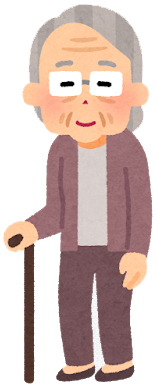 [Speaker Notes: 搭乗口、搭乗時についてです。
たちすくむ、行ったり来たりしている、座り込んでいるなどの場合は、
どこに行けばよいかわからなくなっている可能性があります。どうしたいのかを確認します。
わからない場合には、ゆっくりと、落ち着いていただいた上で再度確認し、
必要に応じて家族などの連絡先がないか確認します。
案内表示について説明を求められたときには、内容が理解できない、眼に入っていないなどの場合があります。
落ち着かせて、どこにいきたいのか、どうしたいのかを確認して支援しましょう。
緊急時の支援時には、理解ができていない、不安の様子の場合には、まずは「大丈夫ですよ」と声をかけ、
ゆっくり、簡潔に説明することが重要です。]
機内、降機
座席がわからなくなっている時の支援
　・たちすくむ、行ったり来たりしている、座り込ん
　　でいる場合、どの席に座ればよいかわからなくな
　　っている可能性がある
　・ゆっくりと落ち着かせて支援
シートベルト着用の説明
　・シートベルト着用については、ゆっくり、簡潔に
　　説明し、理解しているか繰り返し確認する。
トイレの使用についての説明
　・トイレが一定の時間利用できないことを、ゆっく
　　り、具体的に説明し、理解しているか繰り返し確
　　認する。
　・離陸前にトイレを利用するよう促す。
緊急時における対応
　・支援や避難誘導を行う際には、理解していない様
　　子、不安な様子の場合には「大丈夫ですよ」と声
　　をかけ、ゆっくり、簡潔に説明する
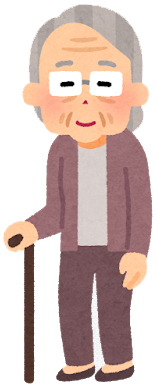 [Speaker Notes: 機内、降機のときです。
どの席に座ればよいかわからなくなって、たちすくんだり、行ったり来たりしているなどの場合には、ゆっくりと落ち着かせて
支援します。
シートベルトの着用の説明は、ゆっくり、簡潔にし、理解しているかを繰り返して確認します。
また、トイレが一定の時間使えないことをゆっくり、具体的に説明し、理解しているかを繰り返し確認します。
離陸前にトイレを利用するよう促しておくとよいでしょう。
緊急時の支援時には、理解ができていない、不安の様子の場合には、まずは「大丈夫ですよ」と声をかけ、
ゆっくり、簡潔に説明することが重要です。]
乗り換え時
乗換がわからずに困っている場合
　・乗り換えにはどこに行けばよいかわからない、混
　　雑していて歩けなくなってしまったなどの場合が
　　ある
　・ゆっくりと落ち着かせて支援
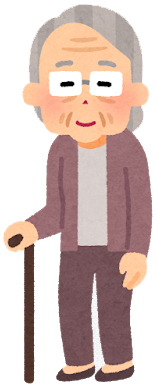 [Speaker Notes: 乗り換え時に、わからずに困っている様子の場合には、ゆっくりと落ち着かせ、どこに行くのかなどを確認して支援します。]
３.肢体不自由者・車椅子使用者・重症心身障害児者
特性に配慮し、困っている様子のときは、支援が必要かを確認した上で接遇対応をします。
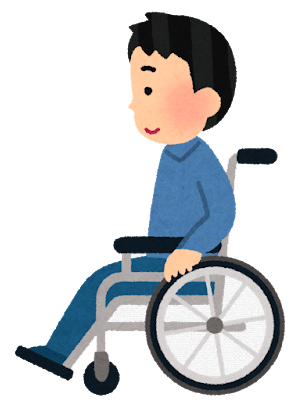 ■肢体不自由者・車椅子使用者の特性
四肢、体幹が不自由で歩行や筆記が困難
障害の部位は個人差がある
車椅子、杖、義足などを使用
原因（脳血管障害、脳性麻痺等）により困難さが異なる
重度の肢体不自由と重度の知的障害を併せ持った人（子ども・成人）もいる
介助犬を使用する人もいる
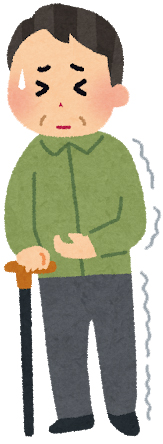 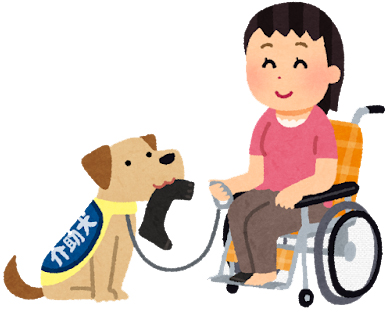 [Speaker Notes: 肢体不自由者、車椅子使用者、重症心身障害児者は、移動や設備の利用に困難な状況があります。

困っている様子の場合には、支援が必要かを確認して対応しましょう。]
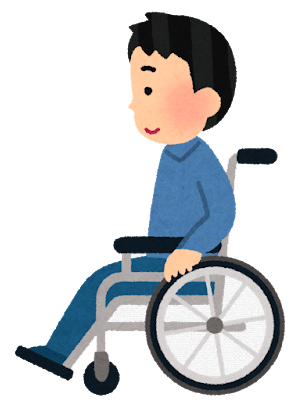 支援内容の確認（車椅子等の補助具の種類(電動の場合はﾊﾞｯﾃﾘｰの種類等)や介助犬の使用等について）
割引適用は合理的な方法で確認
窓口の利用では、必要に応じて支援（車椅子使用者等に配慮したカウンターではない場合など）
対応に時間がかかる場合は、事由や時間を具体的に伝える
予約、チェックイン
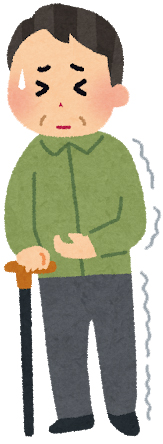 ターミナルでの待合
・移動
エレベーターやエスカレーターの利用
　・エレベーターの利用や車椅子対応エスカレーターの利用の要領で支援
車椅子使用者の階段や通路の利用
　・円滑な利用に適した構造でない場合には、事情を説明し本人の意向を確認の上、階段利用や段差の越え方等の要領で支援
[Speaker Notes: 予約、事前問合せ、チケット購入時においては、車椅子、杖等の補装具や介助犬を使用しているのかなどを確認する必要があります。
車椅子の場合、種類を確認しておきましょう。電動車椅子の場合、バッテリーの種類も確認しておくとよいでしょう。

また、窓口等の利用では、車椅子使用者等に配慮したカウンターではない場合、
利用経路の幅が狭い、混雑しているなどの場合には必要に応じて支援を行うことが必要です。

電動車椅子の絶縁処理などに時間を要する場合は、
必要に応じて事由や所要時間を説明し、利用者の理解を得られるようにします。

ターミナルでの待合・移動時での支援について、エレベーターの乗車支援は、支援の要否を確認して支援を行います。
また車椅子使用者の方を車椅子対応エスカレーターをご利用いただく場合は、安全に注意して固定を確認した上で操作を行います。]
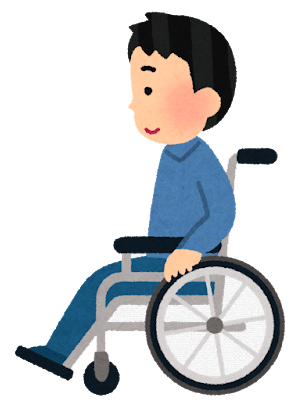 ターミナルでの待合
・移動（つづき）
トイレ等の設備の利用
　・車椅子使用者用便房の案内
　・車椅子使用者用便房がない場合は、
　　事情を説明し、近隣のバリアフリー
　　トイレを案内
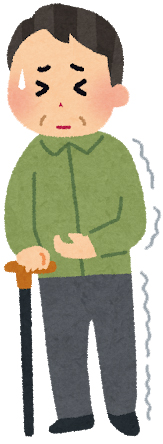 保安検査場
検査場への誘導を円滑に行う
　・車椅子使用者の乗換は本人の意向を尊重
接触検査を行う場合は、配慮事項を確認
搭乗時
　・搭乗までの流れを説明し、支援の要否
　　を確認し、支援が必要な場合は、安
　　全に十分留意し支援を行う
　・支援不要の場合も必要に応じて見守る
　・座席への移乗に支援が必要な場合には、
　　安全に留意して支援する
搭乗口、搭乗
[Speaker Notes: また、トイレは、車椅子使用者の場合、車椅子使用者用便房などスペースやその他設備の整ったトイレにご案内します。
車椅子使用者用便房がない場合には、その旨を説明し、搭乗前に近隣の商業施設などにあるバリアフリートイレを案内します。

保安検査場では、検査が円滑に行えるよう誘導し、支援をします。
接触検査を行う際には、触れて行うにあたり、本人に必要な配慮事項を確認しましょう。

搭乗にあたっては、必要な支援を確認します。
搭乗橋がないなど、搭乗を支援する必要がある場合は、事情を説明した後、
支援方法を確認し、安全に留意して支援を行います。
その際は積極的にコミュニケーションをとり案内が伝わっているか都度確認しながら支援しましょう。
支援が必要ないと申し出があった場合も、必要に応じて見守ることが重要です。]
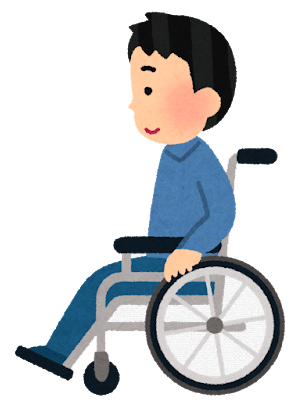 機内
機内での移動やトイレ等の設備利用
　・支援の要否を確認
　・車椅子使用者に配慮した設備がない場
　　合は、留意内容を確認し、プライバシ
　　ーに充分配慮した対応を
　・トイレ利用に配慮し、予め到着時間等
　　の目安を伝える
着席時に座位を保てない場合
　・留意点を確認し補助ベルトでの固定を
　　支援
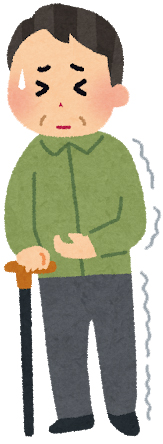 降機
　・降機までの流れを説明し、支援の要否
　　を確認し、支援が必要な場合は、安
　　全に十分留意し支援を行う
　・支援不要の場合も必要に応じて見守る
　・車椅子への移乗に支援が必要な場合に
　　は、安全に留意して支援する
降機
[Speaker Notes: 機内では、支援の要否を確認し、支援を行います。
車椅子使用者の場合は座席への移乗の支援を行います。

車椅子使用者に配慮したトイレが備えつけられていない場合には、
支援要否の確認、留意内容を確認し、プライバシーに充分配慮した対応を行います
車椅子を使用してトイレを利用する場合は時間を要するため、
予め到着までの時間やシートベルトサイン消灯目安時間を伝えましょう。

着席時に座位を保つことができない場合、サポートベルトでの固定の要否、
留意点を確認した上で、固定の支援を行います。

降機の際も搭乗時同様に、支援の要否、支援方法を確認し、必要に応じ支援します。
支援が必要ないと申し出があった場合も、必要に応じて見守りましょう。
利用者の支援を地上係員に確実に引き継げるようにしましょう。]
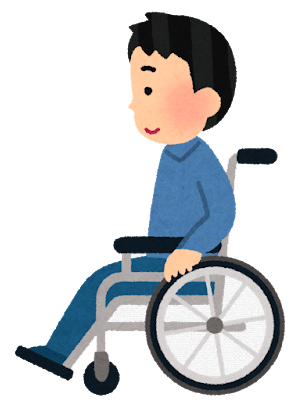 乗り換え時
支援の申し出があれば乗換経路を具体的に案内
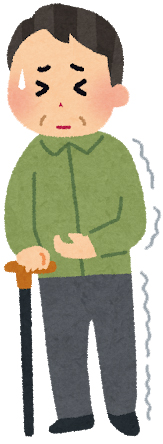 [Speaker Notes: 支援の申し出があれば、乗換の経路を具体的にご案内します。]
４.視覚障害者
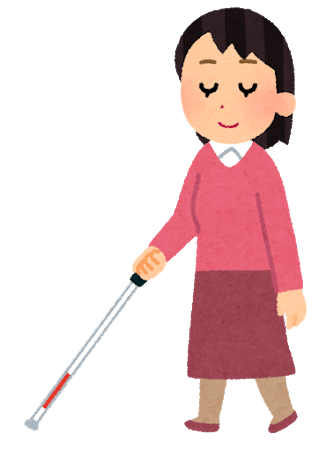 特性に配慮し、困っている様子のときは、支援が必要かを確認した上で接遇対応をします。
■視覚障害者の特性
大きく「全盲」と「弱視」に分かれる
光を感じる/感じない、物の輪郭が判別できない、視野の一部が欠けている、色の判別が困難、暗いところでは見えにくい、明るいところでは見えにくいなどさまざま
白杖を持っている、盲導犬を使用している、ガイドヘルパーと一緒に歩いている、白杖等を利用せずに１人で歩いているなど歩き方もさまざま
白杖や盲導犬を使用していても、全盲ではなく弱視の人の場合がある
盲導犬は使用している人の指示した方向に進む、障害物を避ける、止まって曲がり角や段差を教える。道を覚えているのではない。
[Speaker Notes: 視覚障害者は、文字情報や周囲の様子が見えない、
見えにくいなどの状況があります。

困っている様子の場合には、支援が必要かを確認して対応しましょう。]
予約、チェックイン
支援内容の確認（盲導犬の使用等、同行者の有無について）
窓口、チェックイン機の利用
　・困った様子の場合には支援の要否を確認
　・目的地、搭乗機、搭乗口、座席番号は、　
　　具体的な表現で、ゆっくり正確に確認
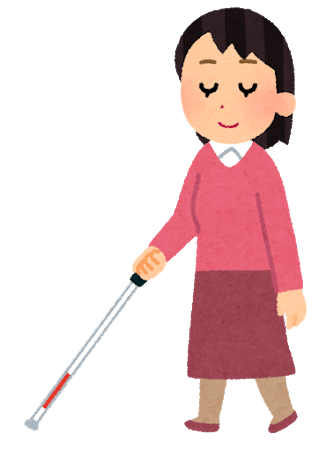 移動の支援
　・利用ルートの希望をうかがう
　・エレベーターやエスカレーターを希望し、
　　その設備が使用できない場合にはその旨
　　を説明し別ルートで支援する
色別表示などの情報に対する支援
　・色別情報表示でわからない様子の場合に
　　は、情報を提供する。
トイレ利用の支援
　・誘導の希望があった場合、どこまでの誘
　　導が必要かを確認して支援
ターミナルでの待合
・移動
[Speaker Notes: 予約、チェックイン時には、盲導犬を使用しているのかなどを確認する必要があります。

目的地や搭乗機、搭乗口、座席番号の確認は、ゆっくりはっきり正確に確認します。

ターミナルでの待合・移動における支援です。
移動に困難な様子が見られる場合には、声をかけ、支援の要否を確認します。
移動支援を希望された場合には、階段、エレベーターなど何を使うのかなどルートを確認し誘導します。

色覚に異常がある人もいます。色別で情報表示をしていてわからないなどの支援を求められた場合には、
情報を提供しましょう。

トイレまでの誘導を希望された場合、トイレ内までの誘導が必要かなどを確認して支援します。]
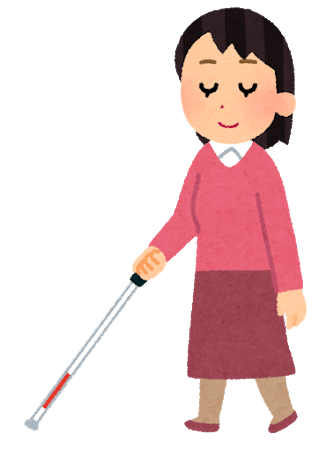 保安検査場
検査場への誘導を円滑に行う
　・白杖を使用できない場合は、預かる理
　　由といつ返却するかを説明し、移動支
　　援を行う
　・手荷物検査はカゴを直接手渡す、位置
　　を具体的に示すなど、十分に支援を行
　　う
接触検査を行う場合は、配慮事項を確認
搭乗口、搭乗
搭乗時間などの情報の取得支援
　・ゆっくりと具体的に口頭で伝える
搭乗時
　・支援の要否や案内方法を確認する
　・手荷物や白杖を預かった場合には、収
　　納場所を伝え、必要な時はすぐ対応す
　　る
[Speaker Notes: 保安検査場では、検査が円滑に行えるよう誘導し、支援をします。
金属探知機の通過において、白杖が使用できない場合は、
預かる理由といつ返却するのかを本人に説明する必要があります。
また、足元の状況を詳細に説明し、必要に応じて代替杖を用意したり、誘導するなど、
充分な移動の支援を行います。
手荷物をカゴに入れる際、カゴの位置や手順がわからない場合があるので、
カゴを直接手渡す、位置を具体的に示すなど、十分に支援を行いましょう。

接触検査を行う際には、触れて行うにあたり、本人に必要な配慮事項を確認しましょう。
搭乗にあたって、運航状況の情報提供の際は、丁寧に、具体的に説明を行うようにしましょう。

搭乗口では、必要な支援を確認します。搭乗橋がないなど、搭乗を支援する必要がある場合は、
事情を説明した後、支援方法を確認し、安全に留意して支援を行います。
その際は積極的にコミュニケーションをとり案内が伝わっているか都度確認しながら支援しましょう。
支援が必要ないと申し出があった場合も、必要に応じて見守ることが重要です。]
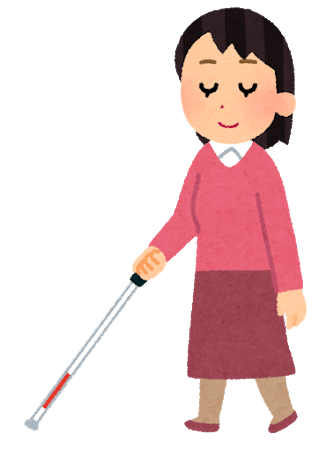 情報案内時
　・非常用設備や運航状況等は、丁寧に、
　　具体的に説明
　　（実物を触りながら具体的に情報を伝
　　える、個別に情報を伝える、点字版資
　　料を用いるなど）
機内での移動やトイレ等の設備利用
　・支援の要否を確認
　・トイレ利用に配慮し、予め到着時間等
　　の目安を伝える
機内
降機
降機
　・支援の要否や案内方法を確認する
乗換情報提供時
　・ゆっくりと具体的に口頭で伝える
[Speaker Notes: 機内での情報案内では、非常用設備に関する説明映像等を確認しにくい様子を見かけた場合や、
説明を求められた場合は、利用者に対して実物を触りながら具体的に情報を伝える、
個別に情報を具体的に伝える、点字版資料を用いるなど、支援を行いましょう。

トイレまでの誘導を希望された場合、トイレ内までの誘導が必要かなどを確認し、
通路幅や設備の位置等を説明した上で支援します。トイレ利用に配慮し、
到着までの時間や、シートベルトサイン消灯目安時間などを出発前に伝えます。
支援の申し出があれば、乗換の経路を具体的にご案内します。

降機の際も搭乗時同様に、支援の要否、支援方法を確認し、必要に応じ支援します。
支援が必要ないと申し出があった場合も、必要に応じて見守りましょう。
利用者の支援を地上係員に確実に引き継げるようにしましょう。
乗換情報提供にあたっても、情報がわからない様子が見られたり、
情報提供の申し出があった場合には、ゆっくりと具体的に口頭で伝えます。]
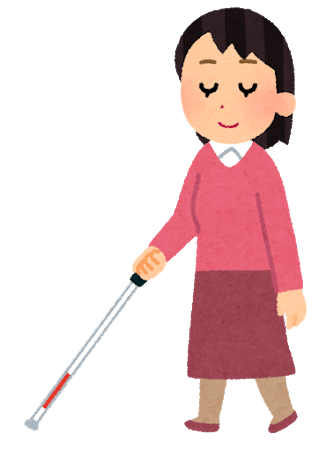 乗り換え時
支援の申し出があれば乗換経路を具体的に案内
[Speaker Notes: 支援の申し出があれば、乗換の経路を具体的にご案内します。]
５.聴覚障害者・言語障害者
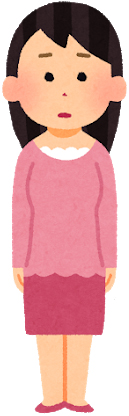 特性に配慮し、困っている様子のときは、支援が必要かを確認した上で接遇対応をします。
■聴覚障害者・言語障害者の特性
外見では気づきにくい
聞こえ方には個人差がある
補聴器を使用して会話が可能な人もいるが、うまく聞き取れない人もいる
すべての人が手話を使えるわけではない
表情や身振り手振り、口話、筆談、手話などの視覚情報が頼り
聴導犬を使用している人もいる
[Speaker Notes: 聴覚障害者、言語障害者は、声が聞こえない、聞こえにくい、
自分の要求が伝えられないなどの状況があります。

困っている様子の場合には、支援が必要かを確認して対応しましょう。]
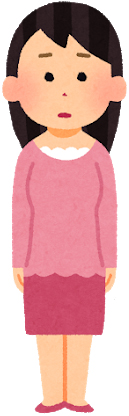 予約、チェックイン
支援内容の確認（聴導犬の使用等について）
窓口、チェックイン機の利用
　・目的地、搭乗機、搭乗口、座席番号
　　は、筆談等で正確に確認
エレベーター利用時の支援
　・緊急停止や呼び出しの際に応答がない
　　場合には聞こえない可能性がある
ターミナルでの待合
・移動
円滑な検査の支援
　・手順などの情報は書面で伝える
　・補聴器や人工内耳を装着している場合
　　は、接触検査を行うなど必要に応じて
　　柔軟な対応を
保安検査場
[Speaker Notes: 予約、チェックイン時などにおいては、聴導犬を使用しているのかなどを確認する必要があります。
ただし、音声では伝わらないため、予約時にはファックスやインターネット、
窓口では筆談等による対応ができるようにしておくことが重要です。
窓口では、聞こえない様子の場合には、その人の視界に入り、口の動きがわかるように話します。
問いかけが分からない場合には筆談をしましょう。
目的地、搭乗機、搭乗口、座席番号は、筆談等で正確に確認します。
運航状況など、目視で情報を把握できるようにしておくことが重要です。

また、ターミナルのエレベーターで、緊急停止や呼び出しの際に応答がない場合には、
聴覚障害の方が乗っている可能性があり、配慮が必要です。

保安検査場で説明を行う際に、聞こえにくい様子が見られた場合は、
目視で情報が把握できるように手順等を図やイラストで示したカードを示したり、筆談等で伝えましょう。
補聴器や人工内耳を装着されている方には予め申し出てもらえるよう配慮するとともに、
必要に応じて接触検査に変えるなど、柔軟に対応します。]
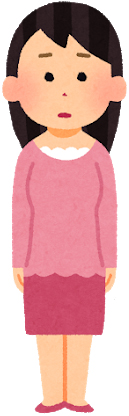 搭乗口、搭乗
情報案内時
　・目的地、搭乗機、搭乗口、座席番号
　　は、筆談等で正確に確認
情報案内時
　・非常用設備や運航状況等は、丁寧に、
　　具体的に説明
　　（図や写真を用いて個別に情報を伝え
　　るなど）
機内
降機
　・支援の要否や案内方法を確認する
乗換情報提供時
　 ・ゆっくりと具体的に口頭で伝える
降機
[Speaker Notes: 搭乗にあたって、運航状況の情報提供の際は、筆談等を用いて、具体的に説明を行うようにしましょう。

機内で非常用設備の説明や、運航情報が分からない様子が見られた場合には、
図や写真で示した専用のカードを使用した説明や、筆談等を用いたコミュニケーションにより支援を行いましょう。

降機の際も搭乗時同様に、支援の要否、支援方法を確認し、必要に応じ支援します。

乗換情報の提供にあたっても、情報がわからない様子が見られたり、
情報提供の申し出があった場合には、口話や筆談等で確実に伝えます。]
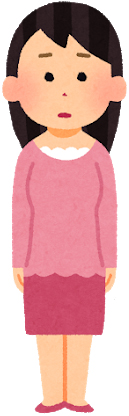 乗り換え時
支援の申し出があれば乗換経路を具体的に案内
[Speaker Notes: 支援の申し出があれば、乗換の経路を具体的にご案内します。]
６.発達障害者・知的障害者・精神障害者
特性に配慮し、困っている様子のときは、支援が必要かを確認した上で接遇対応をします。
■発達障害者・知的障害者・精神障害者の特性
　コミュニケーションが苦手な傾向がある
外見では気づきにくい
話の内容を理解できない人がいる
自分の考えや気持ちをうまく伝えられない人がいる
常識やルールを理解しにくい人がいる
身体が勝手に動く、声や言葉が急に出る、変わったクセがあるなどの場合がある
強いこだわりがある人がいる
音や光が苦手な人がいる
ストレスに弱く、疲れやすい　　　など
[Speaker Notes: 発達障害者、知的障害者、精神障害者は、コミュニケーションが苦手な傾向があります。

困っている様子の場合には、支援が必要かを確認して対応しましょう。]
予約、チェックイン
支援内容の確認
問い合わせに対してはゆっくり、はっきり、具体的に対応し、理解を確認
ターミナルでの待合
・移動
エレベーター利用の支援
　・緊急停止や呼び出しボタンでうまく
　　コミュニケーションができない場合
　　には、ゆっくりやさしく声をかける
　・具体的に、繰り返し説明する
移動の支援
　・困っている様子を見かけた場合、支
　　援の要否を確認
　・具体的に「●●空港行きの飛行機に
　　乗るのですか？」などゆっくり、や
　　さしく声をかける
[Speaker Notes: 予約、チェックイン時などにおいては、説明がわからない様子の場合には、
ゆっくり、はっきり、具体的に対応し、理解しているかを確認します。
図や写真等を用いたりなど、わかりやすい説明をこころがけましょう

エレベーターの緊急停止などの際の呼び出しでうまくコミュニケーションができない場合には、
ゆっくり、やさしく声をかけ、具体的かつ繰り返し、どうしたらよいかを説明することが重要です。

また、ターミナル内でウロウロする、大声を上げる、また、パニックなどを起こしてしまう場合もあります。
その場合にはやさしく話しかけ、落ち着かせることが重要です。
具体的に「●●空港行きの飛行機に乗るのですか？」などと声をかけましょう。]
トイレなど設備利用の支援
　・位置案内等が理解しにくい様子の場
　　合、図やピクトグラムでわかりやす
　　く、具体的に
ターミナルでの待合
・移動（つづき）
待っているとき
　・支援が必要な様子を見かけた場合は、
　　支援の要否を確認し、具体的かつ落ち
　　着いていただく支援を
検査の支援
　・手順について理解が難しい様子が見
　　られた場合は、ゆっくり、はっきり、
　　具体的に対応し、理解を確認
保安検査場
[Speaker Notes: トイレなどの設備の位置の案内の説明がわからない様子の場合には、
図やピクトグラムなどを用いてわかりやすく説明しましょう。

保安検査場内での支援です。保安検査に係る事項について理解が難しい様子が見られる場合には、
簡単な単語を使い、短い文章で、具体的に説明を行い、理解しているかを確認しましょう。

いつもと違う状況など、パニックなどを起こしてしまう場合もあります。
その場合にはやさしく話しかけ、落ち着かせることが重要です。
相手の様子に合わせて、リラックスした雰囲気をつくるなど、不安などを取り除きます。

緊急連絡先が書かれているヘルプマークなどを携行している場合がありますので、
対応方法について連絡先に問い合わせるのもよいでしょう。
ただし、必要以上に注目を集めないようにも注意しましょう。

並ぶのが難しい場合には、待ち時間などの状況を説明し、必要に応じて別の場所に案内するのも良いでしょう。]
搭乗口、搭乗
情報案内時
　・ゆっくり、はっきり、具体的に対応し、理解を確認
　・必要に応じてｺﾐｭﾆｹｰｼｮﾝ支援ボードを活用
搭乗時
　・支援が必要な様子を見かけた場合は、支援の要否を
　　確認し、具体的かつ落ち着いていただく支援を
機内
具体的かつ落ち着いていただく支援を
　・ウロウロする、大声を上げる、パニックとなってい
　　る様子の場合にはゆっくり、やさしく声をかけ、落
　　ち着かせることが重要
　・他のお客様とのトラブル時には、周囲の方に理解を
　　求め、声かけをする
　・緊急時などの避難誘導ではゆっくりやさしく話し、
　　パニックにならないよう配慮する
　・必要以上に注目を集めない
[Speaker Notes: 搭乗時や機内での支援です。情報を伝える際、ゆっくり、はっきり、具体的に対応し、理解しているかを確認します。　
また、パニック等の場合には、ゆっくり、やさしく声をかけ、落ち着いていただくことが重要です。
他のお客様とのトラブル時などの際には、周囲の方に理解を求める声かけが必要です。
また、必要以上に注目を集めないよう、配慮が必要です。]
機内（つづき）
着席・機内の移動・トイレ等設備の利用
　・支援が必要な様子を見かけた場合は、
　　支援の要否を確認し、具体的かつ落ち
　　着いていただく支援を
降機
降機
　・支援が必要な様子を見かけた場合は、
　　支援の要否を確認し、具体的かつ落ち
　　着いていただく支援を
情報案内時
　・ゆっくり、はっきり、具体的に対応し、
　　理解を確認
　・必要に応じてコミュニケーションボー
　　ドを活用
[Speaker Notes: 降機時も同様に、支援が必要な様子が見られたら、支援の要否を確認し、必要に応じて支援します。
急かさずに相手のペースに合わせた対応を行いましょう。]
乗り換え時
支援の申し出があれば乗換経路を具体的に案内
[Speaker Notes: 支援の申し出があれば、乗換の経路を具体的にご案内します。]
７.内部障害者
特性に配慮し、困っている様子のときは、支援が必要かを確認した上で接遇対応をします。
■内部語障害者の特性
外見では気づきにくい
体調が変化しやすい、骨折しやすい、風邪などがうつりすい
人工肛門、人口膀胱を使用している人（オストメイト）がいる
酸素ボンベや人工呼吸器を携行している人がいる
ヘルプマークを持っている人がいる（外見では障害がわからないため）
[Speaker Notes: 内部障害者は、外見ではわからない場合が多いですが、
体調が変化しやすいなどの状況があります。

困っている様子の場合には、支援が必要かを確認して対応しましょう。]
予約、チェックイン
支援内容の確認
　・薬や自己注射を機内に持参する場合
　　には、保安検査をスムーズに受ける
　　ため、処方箋や診断書の持参を勧め
　　る。
具合が悪い等の申し出があった場合、
　・支援が必要かを確認
　・どのような支援が必要かを聞く
ターミナルでの待合
・移動
具合が悪い等の申し出があった場合、
・支援が必要かを確認
・どのような支援が必要かを聞く
トイレ利用の支援
　・オストメイト等のバリアフリートイレが
　　ない場合には、近隣のトイレを案内
[Speaker Notes: 予約、チェックイン時などにおいては、必要な支援事項があれば確認します。
その際、病状によっては薬や自己注射の機内への持参を確認し、
保安検査をスムーズに受けるため、処方箋や診断書の持参をお勧めしましょう。

ターミナルでの待合・移動時では、対応に時間を要する場合や具合が悪くなったなどの申し出があれば、支援が必要かを確認し、どんな支援をすべきかを聞いて対応します。
また、オストメイト等のバリアフリートイレの案内を希望され、設備がない場合には、その旨を説明し、搭乗前に近隣の商業施設等のトイレを案内します。]
円滑な検査の支援
　・ペースメーカーを装着している場合
　　は、接触検査を行うなど必要に応じて
　　柔軟な対応を
　・体につけている機器を外す場合は、プ
　　ライバシーに配慮
保安検査場
搭乗口、搭乗
搭乗時
　・支援の要否を確認し、支援を行う
機内
機内の移動・トイレ等設備の利用
　・支援が必要な様子を見かけた場合は、
　　支援の要否を確認し、支援を行う
　・トイレ利用に配慮し、予め到着時間等
　　の目安を伝える
[Speaker Notes: 保安検査場では、ペースメーカー使用者など、門型金属探知機を通過できない人には、
本人の意向を確認した上で、接触検査に変えるなどの支援を行いましょう。
体につけている機器を外す必要がある場合は、プライバシーに十分配慮します。

搭乗時や機内でも、具合が悪くなったなどの申し出があれば、支援が必要かを確認し、
どんな支援をすべきかを聞いて対応します。

気圧の変化等の影響で体調が変化しやすくなるため、配慮しましょう。]
降機
　・支援の要否や案内方法を確認する
降機
乗り換え時
支援の申し出があれば乗換経路を具体的に案内
[Speaker Notes: 降機時も同様に、支援が必要な様子が見られたら、
支援の要否を確認し、必要に応じて支援します。

支援の申し出があれば、乗換の経路を具体的にご案内します。]
８.その他
その他にも、
　その他の心身の機能障害、妊産婦、
　ベビーカー使用者を含む乳幼児連れ、けが人など
に配慮が必要
[Speaker Notes: その他にも、これまで紹介した障害のほかに心身の機能障害は多様にあります。

また、妊産婦、ベビーカー使用者を含む乳幼児連れ、けが人などにも配慮が必要です。

困っている様子の場合には、支援が必要かを確認して対応しましょう。]
予約、チェックイン
支援内容の確認
ターミナルでの待合
・移動
具合が悪い等の申し出があった場合、
支援が必要かを確認
どのような支援が必要かを聞く
妊婦やけが人はバランスを崩しやすいため、相手の状況に応じて支援する
トイレなど設備利用
希望する設備（バリアフリートイレなど）がない場合は、事情を説明し近隣施設等や代替場所へ案内する
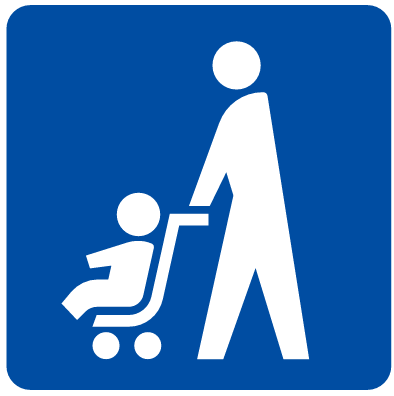 ※ベビーカーマーク（ベビーカー
　で安心して利用できる場所や設
　備を表している）
[Speaker Notes: 予約、チェックイン時などにおいては、必要な支援事項があれば確認します。
その際、病状によっては薬や自己注射の機内への持参を確認し、
保安検査をスムーズに受けるため、処方箋や診断書の持参をお勧めしましょう。
また、服薬を要する人の場合には、手荷物に薬を入れておくよう伝えたり、水が提供できる時間帯等を説明します。

ターミナルでの待合・移動時に具合が悪くなったなどの申し出があれば、
支援が必要かを確認し、どんな支援をすべきかを聞いて対応します。
階段の利用等でベビーカーの移動支援を行う場合には、利用者にお子様を抱いていただき、
ベビーカーを運ぶことで支援します。

妊産婦、けが人などはバランスを崩しやすいため、相手の状況や支援の申し出などを受け、乗降の支援などを行います。
バリアフリートイレなど、利用者が希望する設備がない場合、その旨を説明し、
搭乗前にターミナルや近隣の商業施設などでの利用を案内します。]
保安検査場
検査場への誘導を円滑に行う
接触検査を行う場合は、配慮事項を確認
搭乗口、搭乗
搭乗時
　・支援の要否を確認し、支援を行う
機内
機内の移動・トイレ等設備の利用
　・支援が必要な様子を見かけた場合は、
　　支援の要否を確認し、支援を行う
　・トイレ利用に配慮し、予め到着時間等
　　の目安を伝える
[Speaker Notes: 保安検査場では、検査を円滑に行うよう支援します。
門型金属探知機を通過することが困難な方に対しては、接触検査を行うなど柔軟に対応しましょう。
その際は、触れて行うにあたって必要な配慮事項を確認します。

搭乗時や機内においても、支援が必要な様子を見かけた場合は、
支援の要否を確認し、支援を行います。

気圧の変化等の影響で体調が変化しやすくなるため、積極的にコミュニケーションを行いましょう。]
降機
　・支援の要否や案内方法を確認する
降機
乗り換え時
支援の申し出があれば乗換経路を具体的に案内
[Speaker Notes: 降機時も同様に、支援が必要な様子が見られたら、
支援の要否を確認し、必要に応じて支援します。

支援の申し出があれば、乗換の経路を具体的にご案内します。]
９.新型コロナウイルス完成症対策を踏まえた接遇のポイント
ポイント１.
　変わらず「まずは声かけ、そして必要な支援」を行うことが重要
【声かけのポイント】
感染症対策を講じていることを伝える
なるべく相手の正面からの声かけを避ける
支援の必要性の有無を確かめる
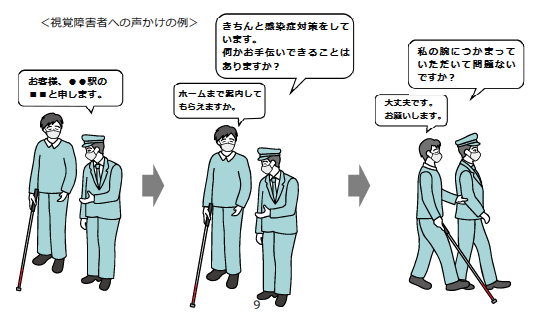 [Speaker Notes: さらには、新型コロナウイルス感染症の拡大により、感染症対策を踏まえた「新たな対応のあり方」が求められています。

接遇にあたっては、対人距離の確保、マスクの着用、手洗いや消毒、検温の励行などの対策が徹底されてします。
しかし、高齢者・障害者等から見ると、距離の確保やマスクの着用などから、サポートが受けにくい、コミュニケーションがしにくいなどの
新たな課題が生じています。
特に、「コミュニケーションにより必要な支援をうかがう・伝える」ことが必要な高齢者・障害者等にとっては大きな支障が生じています。
安全な利用を図っていくには、感染症対策を講じた上で、できるだけ簡潔なコミュニケーションによって支援を行っていくことが必要です。

ポイントのひとつとしては、変わらず「まずは声かけ、そして必要な支援」を行うことが重要であることです。
例えば、視覚障害者への声かけにあたっては、
〇まずは障害当事者の横から、対応する職員が名乗り、感染対策を講じていることを伝えます
〇必要な支援があるか確かめ
〇必要であれば、どうすればよいかを伺い、支援を行います]
ポイント２.コミュニケーションツールを準備する
【対応のポイント】
コミュニケーションに役立つツールを活用する
　・話すことが見えるようなマスクを使う
　・話し言葉が伝わるようマイクなどを活用する
　・筆談具やコミュニケーション
　　ボードなどのツールを活用す
　　る
ICTの活用を推進する
　・オンラインの活用
　・ICTによる手続きの効率化
　・活用にあたっては多媒体とし、
　　利用体験などにより不安を払
　　しょくする
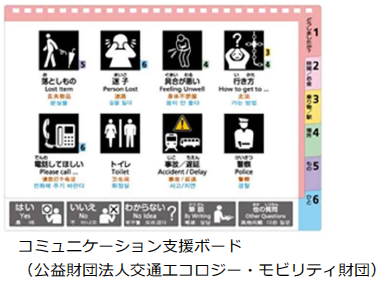 [Speaker Notes: ポイントの２つ目は、コミュニケーションツールを準備することです。

音声情報が得られない人に対しては、口が見えるようなマスクや、筆談具、コミュニケーションボードなどを準備します。

視覚情報が得られない人に対しては、伝わりにくくなっている情報が聞き取りやすいよう、マイクなどを活用します。

また、オンラインなどICTを活用し、対面の手続きなどを効率化していくことも重要です。
ただし、活用にあたっては多様な媒体を準備し、利用体験などを行って利用者の不安を払しょくすることも重要です。]
ポイント３.
　感染症対策設備の設置方法や変更事項などの伝え方に配慮する
【対応のポイント】
感染症対策設備（消毒液や検温設備など）の設置方法
　・複数台を異なる高さで設置する
　・使い方を表示する
　・使えない場合の個別対応も必要　などの工夫が必要
運航の変更などの情報の提供方法
　・文字やイラストで掲示する
　・音声アナウンスを流す　　など複数の手段による提供が必要
情報提供の工夫
　・様々な対策でアナウンスや声が聞き取りにくいため、聞き取りやすい
　　ようはっきりと、繰り返し伝えることが重要
[Speaker Notes: ポイントの３つ目は、感染症対策設備の設置方法や変更事項などの伝え方に配慮することです。

消毒液や検温設備などは、人によって高さや場所などで使いにくい場合があります。複数台を異なる高さで設置することが必要である
とともに、使い方を表示することが重要です。
また、設置設備が使えない場合には、個別の対応も必要です。

また、運航情報などは、文字やイラスト、音声などで提供することが重要です。
しかし、感染症対策によって音声が聞き取りにくいなどがあるため、はっきりとしたアナウンスが必要であるとともに、繰り返し伝えることが重要です。]
ポイント４.感染症対策についての情報提供を行う
【対応のポイント】
対策の協力のお願いは「多様な媒体」で
　・視覚的掲示（デジタルサイネージ等）、音声、
　　webアクセシビリティを確保したホームページな
　　どでの提供

事業者の取組みの紹介
　・感染症対策の取組みについて、利用者への周知を
　　続ける
　・配置人員の削減等についての周知や必要な支援要
　　請などに適宜応じられる体制等の工夫の周知

感染症対策がしづらい人がいて工夫していることの周知
　・マスク着用が難しい人などへの理解
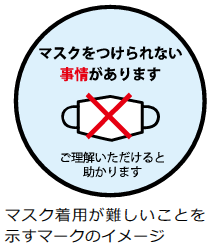 [Speaker Notes: ポイントの４つ目は、感染症対策についての情報提供を行うことです。

利用者への対策の協力のお願いについては、視覚情報、音声情報などの多様な媒体での提供が必要です。
事業者の対策の取組などは、引き続き周知を続けていくことが重要であるとともに、配置人員を削減している場合などは
必要な支援をどのような体制の工夫で応じていくかを検討していくことが必要です。
また、感染症対策がしづらい人がいて、工夫していることについても、周囲の理解を得ていくために周知していくことが重要です。]
ポイント５.感染症対策下における新たな工夫
【対応のポイント】
ICTの活用による対面対応の低減
対応の効率化による対面の短時間化
接遇研修のオンライン化　　　など
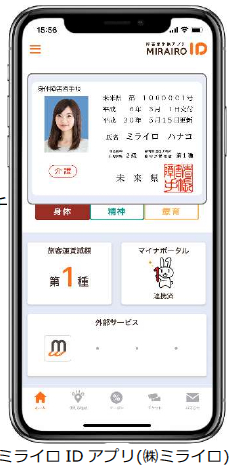 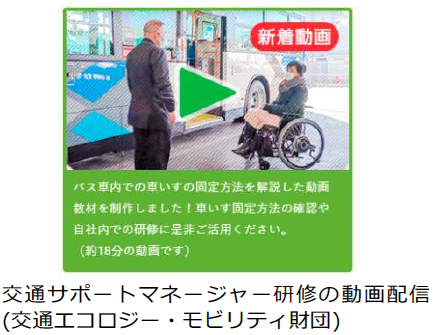 ※接遇研修のオンライン化
　感染症対策を踏まえた接遇研修として、動画配信、e-ラーニングやオンライン研修等での展開が進んでいる。
※ICTを活用した取組み例
　障害者手帳を管理するスマホアプリの導入など、手続を簡易にする取組が進んでいる。
[Speaker Notes: 最後のポイントは、感染症対策下における新たな工夫が必要であることです。

ICTを活用して対面対応を低減させていくこと、対応の効率化により対面の対応を短時間にしていくこと、
こうした感染症対策などを踏まえた接遇研修をオンラインとしていくことなどが挙げられます。

感染症対策下においても、支援を必要としている人がいます。
工夫した対応を行っていくことが重要です。]
10.緊急時・災害時の対応について
配慮事項

遅延・運転の見合わせなどの時には、必要な情報を乗客が得やすい手段で伝えることに努める
高齢者・障害者等が緊急事態に陥った時には、迅速かつ適切な対応を図ることに努める
地震、火災などの災害時には、乗客の安全を確認し、高齢者・障害者等が安全に避難できるよう誘導・介助を行う。適宜一般の乗客にも誘導・介助の協力を求める
[Speaker Notes: 最後に、緊急時・災害時の対応についてですが、既に安全規定管理などによる対応をしていると思います。
ここでは、高齢者や障害者等に対する基本的な配慮事項についてお伝えします。

・まず、遅延や運航の見合わせなどの時には、特に視覚障害や聴覚障害の方などは情報を得にくい状況にあります。
必要な情報を、乗客が得やすい手段で伝えることに努めましょう。
・緊急事態に陥った際には、迅速かつ適切な対応が求められます。
・地震、火災などの災害時には、皆さまが安全に避難できるよう誘導・介助を行います。また、適宜、一般の乗客の方にも
誘導・介助の協力を求めましょう。]
公共交通事業者に向けた
『接遇ガイドライン』・『接遇研修モデルプログラム』
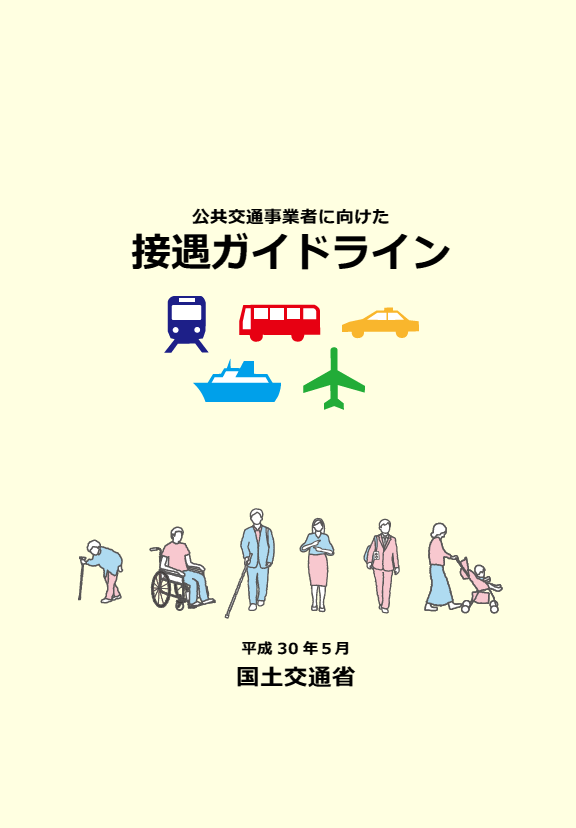 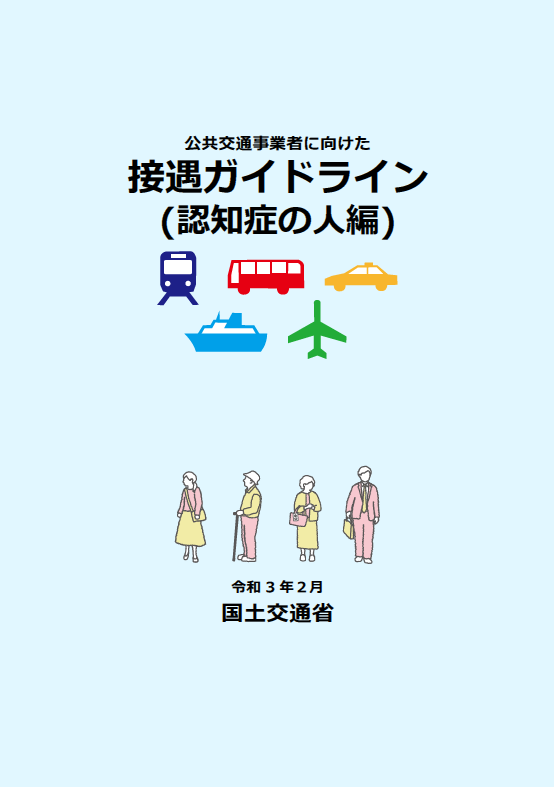 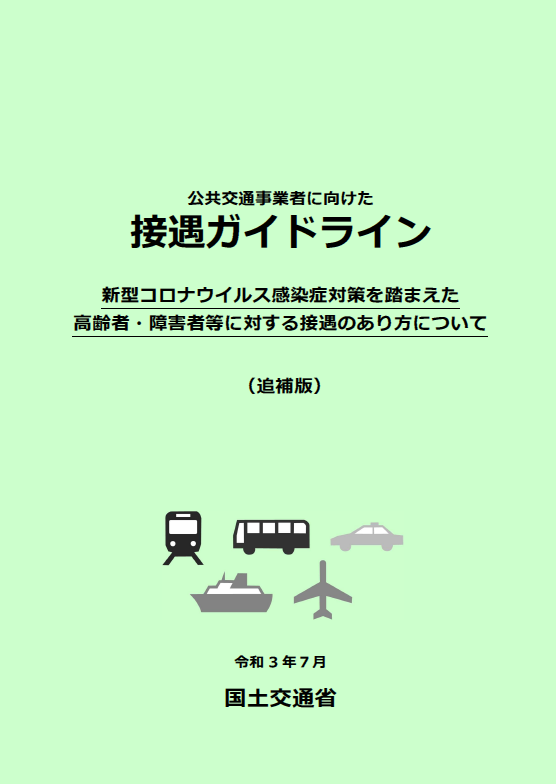 「接遇ガイドライン」H30.5
「認知症の人編」R3.2
「追補版」R3.7
国土交通省　接遇研修について
https://www.mlit.go.jp/sogoseisaku/barrierfree/sosei_barrierfree_tk_000180.html
[Speaker Notes: 「接遇ガイドライン」では、さらに詳細に対応の留意点などが掲載されています。
国土交通省のホームページにありますので、読んでみてください。]